Pýcha
lakomstvo
smilstvo
závisť
hnev
lenivosť
obžerstvo
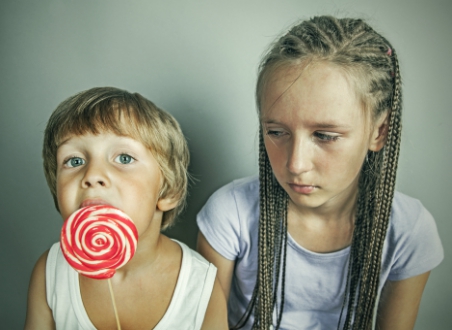 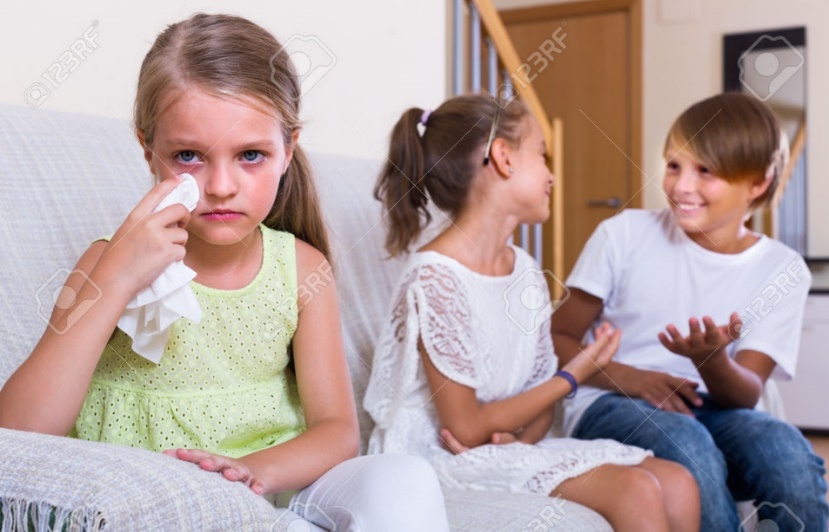 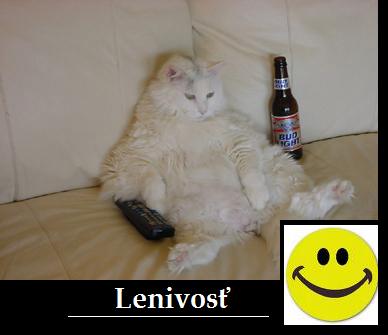 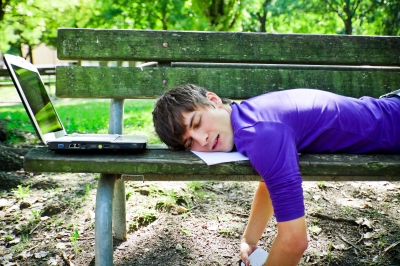 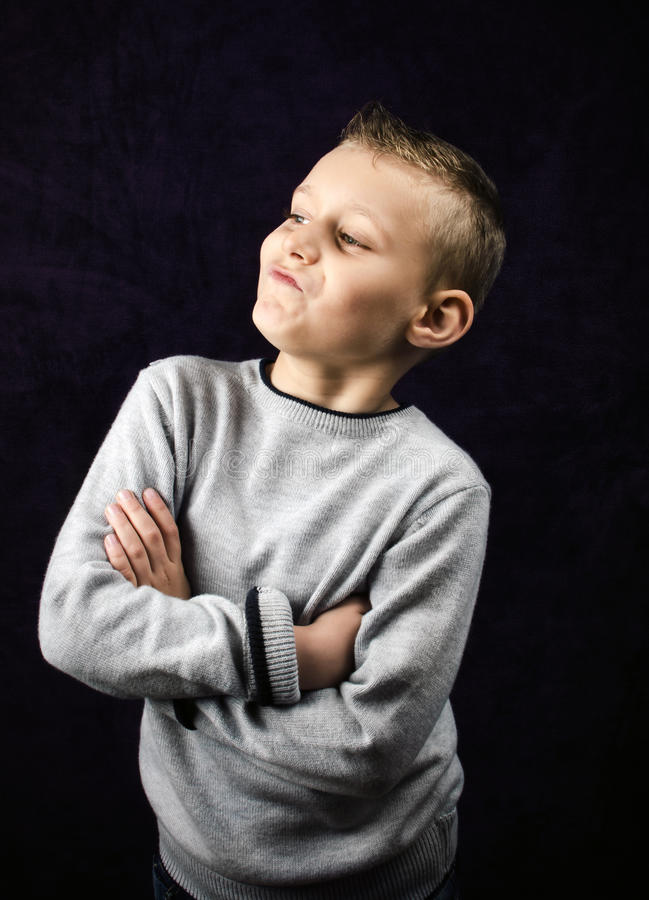 Čo vyjadruje tento obrázok:
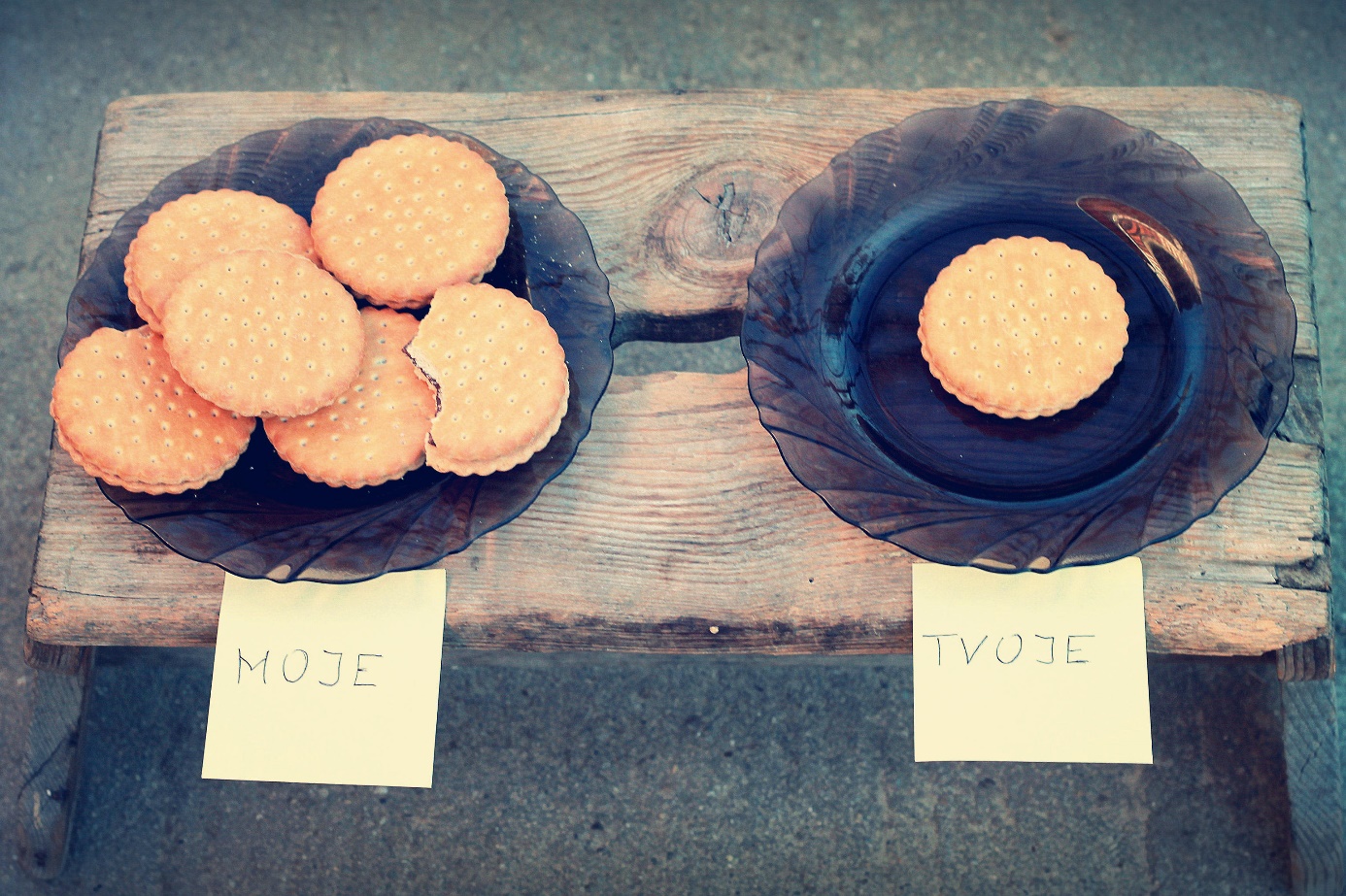 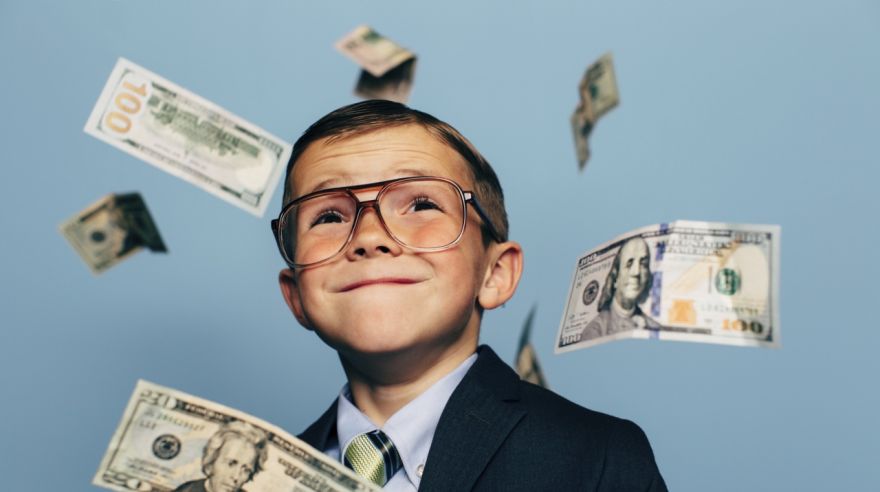 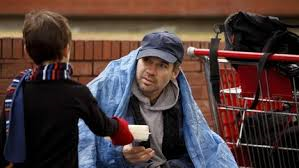 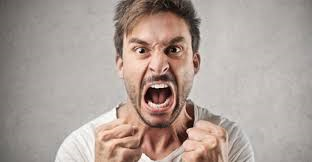 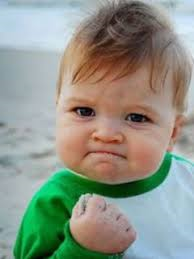 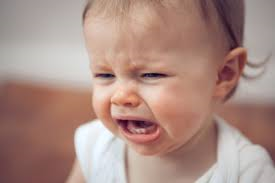 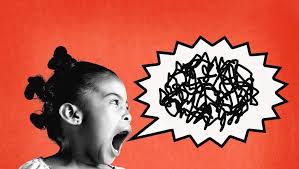 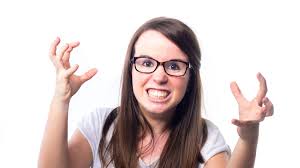 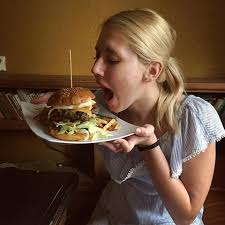 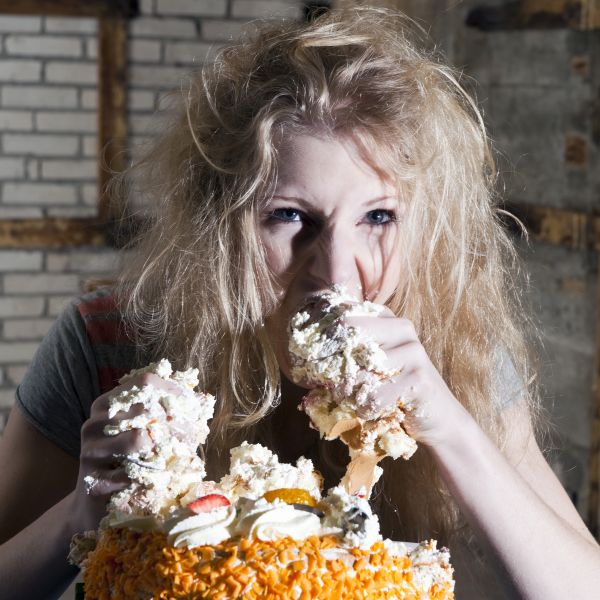 Dnes budeme hovoriť o:
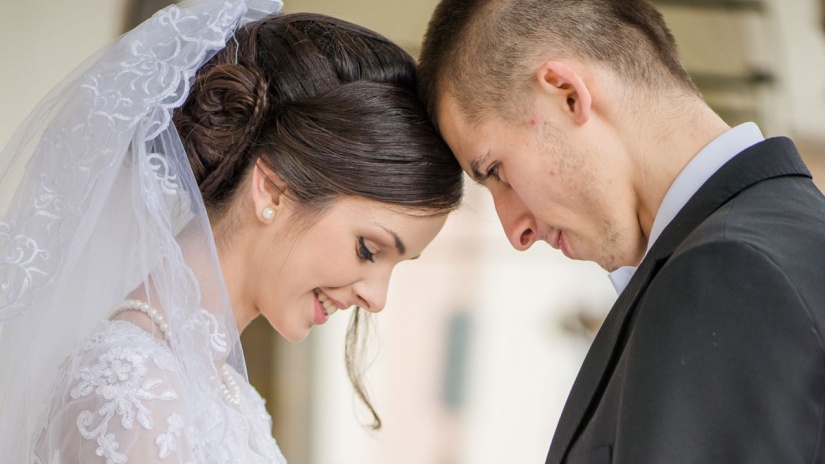 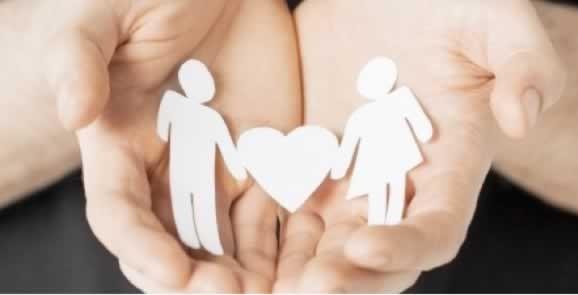 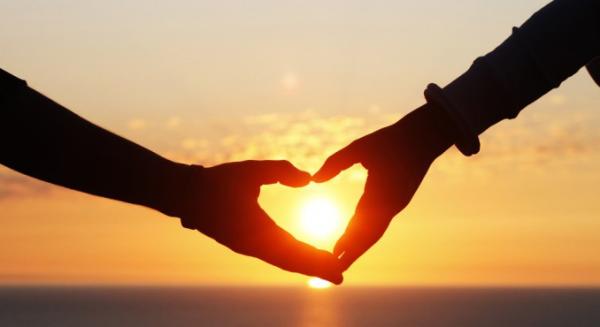 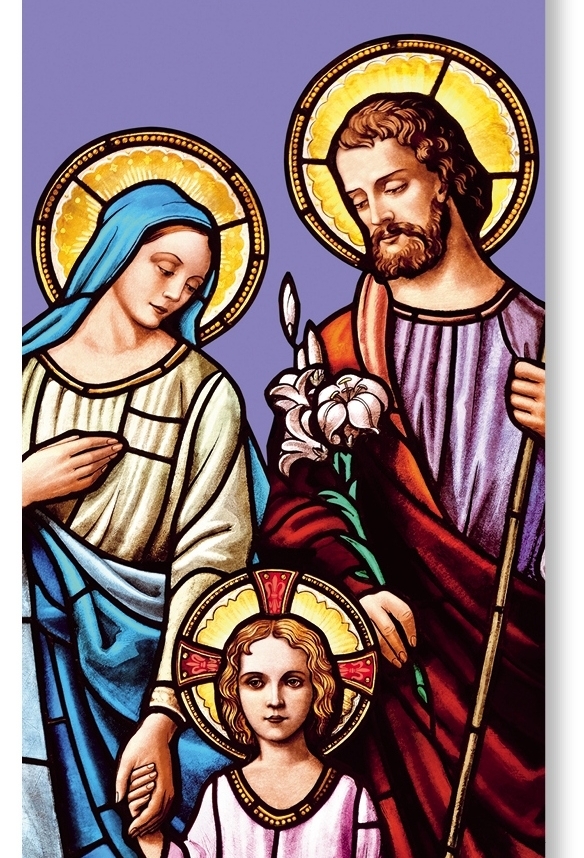 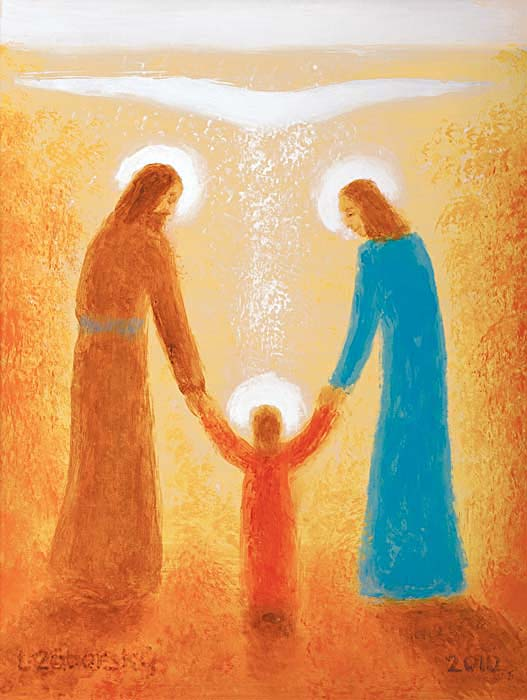